DECADES X 2 PROJECT							BY MATT SUTTON
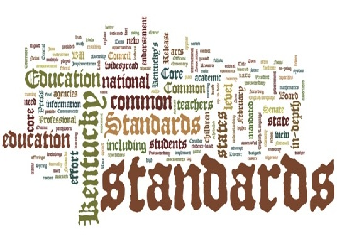 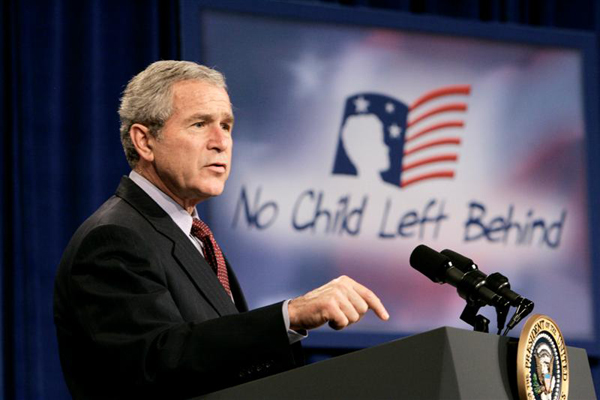 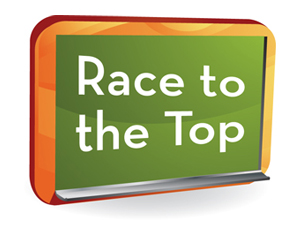 No Child Left Behind (NCLB) 
2001
Race to the Top (RTTT) 
2009
Present
2000
to
[Speaker Notes: Good afternoon and welcome to my Decades X 2 presentation.  Obviously, the Bush and Obama administration form the bookends for my analysis.  What is ironic is that despite these two presidents’ radically different political agendas, their education policies are strikingly similar.  Their ed. policies are standards-based and focused on bolstering our place in the global economy.]
2000 - 2002
Gallup Polls Posit Education as “Most Important Problem”
By the 1990s the public was beginning to view the problems with our education system as among the nation’s most signfiicant issues.
Diane Ravitch Publishes Left Back (2000)
Ravitch’s influential book criticizes progressive ed. and argues for a more traditional, “back to basics” approach.
G. W. Bush/Congress Oppose Bilingual Education in 2001
English acquisition and English-only instruction favored by Congress over the preservation of minority languages.
6.
5.
1.
2.
3.
4.
The Partnership for 21st Century Skills (P21)  Founded (2002) 
P21 is established to unite business leaders, educators, and policymakers and kick-start a national conversation about 21st-century skills.  In the process of their discussions they redefine the concept of literacy (i.e., digital literacy).
Goals 2000 Educate America Act
President Bill Clinton supports George H. W. Bush’s education policiies by signing this act in March of 1994.
No Child Left Behind (NCLB) (2001)
George W. Bush’s landmark education legislation is signed into law.
2002 - 2003
Reading First Program  (2002)
Approximately $900 million in federal appropriations begin to flow down to the state level and fund “scientific, research-based” reading programs for K-5 children.
NAREA is Launched (2002)
The Reggio Emilia approach is launched in North America to promote the rights of young children and encourage them to learn through discovery with a self-guided curriculum.
States Required to Publish Annual Report Cards (2002-03)
States and districts are mandated to report various data and prove that they are making Adequate Yearly Porgress (AYP).
11.
7.
12.
1
8.
9.
10.
1
7.
8.
9.
10.
Zelman v. Simmons-Harris (2002)
The U.S. Supreme Court deems school voucher programs constitutional.
All U.S. Schools are “Wired” (2003)
According to the National Center for Education Statistics (NCES), all American schools have access to the Internet.
Higher Education Act is Amended (2003)
The act is amended (again) to help low income students and graduate students access educational opportunities.
2004 - 2006
IDEA 2004
The Individuals with Disabilities Improvement Act aligns IDEA with NCLB and authorizes districts to use more assertive intervention methods.
U.S. District Court of PA Rules that the Teaching of “Intelligent Design” is Unconstitutional (2005)
In Kitzmiller v. Dover Area School District the court determined that teaching “intelligent design” in lieu of evolution is a First Amendment violation.
13.
14.
15.
16.
17.
U.S. Dept. of Ed. Quashes State Opposition to NCLB (2004)
The Federal government warns states that noncompliance with NCLB will lead to a loss of funding.
National Education Summit (2005)
The nation’s governors and prominent leaders meet to set an agenda for high school improvement, to include more stringent graduation requirements and more efficient data accountability systems.
All Teachers Must be Highly Qualified
By the end of the 2005-06 school year, every teacher must be certified and competent in his/her subject area.
2006 - 2008
State Reading Tests Required for Grades 3-8
By the end of the 2005-06 school year states must administer standards-based  summative assessments to these grades.
Finland’s President  Receives Nobel Peace Prize (2008)
Marti Ahtisaari receives this prestigious award, in part, for creating a superb school system--one that is being studied and replicated throughout the world.
18.
19.
20.
21.
NEA Celebrates Its 150th Anniversary (2007)
The National Education Association was established in 1857 to support America’s fledgling public school system.  At its inception, learning to read and write was considered a luxury.
AAMR Becomes AAIIDD (2007)
The American Association on Mental Retardation is supplanted by the Association on Intellectual and Developmental Disabilities as part of the national trend to reconstruct the flawed conceptualization of “mental retardation.”
2009 - 2011
The Common Core State Standards Initiative is Launched (2009)
In a joint effort by the National Governors Association and the Council of Chief State School Officers national learning standards are established.  It is believed that most states will adopt the standards.
Wisconsin legislature removes collective-bargaining rights (2011)
 Governor Scott Walker in concert with the Wisconsin state House and Senate pass sweeping legislation that substantially erodes the teachers unions’ abilities to negotiate for higher wages and better working conditions.
24.
25.
22.
23.
PARCC is Lauchned (2010-11)
The Partnership for Assessment of College and Career Readiness is spawned with the help of a sizeable RTTT grant and the support of nummerous  influential business and political leaders.  The stated goals of the PARCC program are to improve standardized assessments and test Common Core state standards.
The American Reinvestment and Recovery Act of 2009 Passes
The Race to the Top (RTTT) initiative is part of this $90 billion dollar legislative package designed to modernaize and improve K-12 education.
2012 - 2013
Mitt Romney Warns of a “National Education Emergency” (2012)
In language reminiscent of the Eisenhower administration’s National Defense Education Act (NDEA) and the Reagan administration’s A Nation at Risk report, Republican presidential candidate Mitt Romney attempts to render the problems with U.S. education tantamount to a war or a natural disaster.
President Obama Calls for Students to Stay in School Until They Graduate or Reach the Age of 18 (2012)
Currently, only twenty  states require attendance until age 18.
Seattle Teachers Refuse to Administer Standardized Test (2013)
Local teachers refuse to give the district-mandated Measures of Academy Progress exam.  Their efforts are part of a grass-roots movement against excessive standardized testing.
26.
27.
28.
29.
30.
Chicago Board of Ed. Closes Fifty Schools (2013)
Mayor Rahm Emanual and CPS officials claim that the largest mass clossing in U.S. history will serve to reduce costs and improve educational quality.
Thirty-two States  are Granted Waivers from  Child Left Behind (2012)
The waivers for eight states are “conditional” and/or under review; however, in and of themselves they bring into question the quality and validity of NCLB, along with its associated rules and requirements.
MAJOR ISSUES, CURRICULUM THRUSTS, AND APPROACHES
Your own sub headline
Technology is creating confusion, and it is virtually (pun intended) impossible to contain.  What is a cell phone?  Can text readability be quantified? 
Educators, psychologists, and medical professionals are exploring the links between between neurology and literacy.  PET scans, MRIs, and other brain imaging technques are opening new windows into the mind.
Concept of “text” is broadened.  Is digital literacy a valid construct—on par with traditional literacy?  Is a comic book text? 
Literacy is viewed contextually and socially.   Advanced literacy is deemed dependent upon discourse and cultural sensitivity. 
Linguistic and cultural diversity are promoted—at least on paper.  Researchers are touting the value of minority discourses and local literature. 
Growing concern for “at risk” learners.  Students are deemed “at risk” for numerous social, psychological, and/or cognitive reasons. 
More concern for the engaged learner.  Prior to the mid-90s there was little concern for readers’ passions and/or goals.
More concern for civic engagement.  Literacy events do not occur in cognitive vacuums.
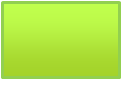 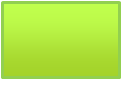 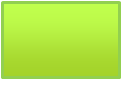 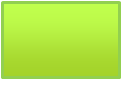 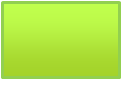 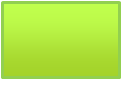 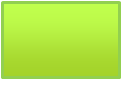 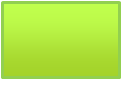 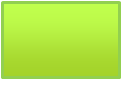 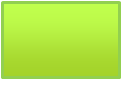 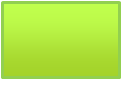 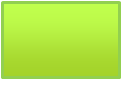 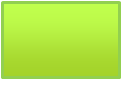 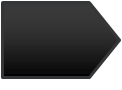 2012
2013
2000
2001
2002
2003
2004
2005
2006
2007
2008
2009
2010
2011
2009
2012
2011
2010
[Speaker Notes: Technology:  Obviously those things that kids carry in their pockets are not telephones, but mini-computers that can be used to make calls, take pictures, and conduct research.  So how do we manage this and other technologies and use them in positive ways?  On another front, technology is enabling us to quantify text and assign it grade levels or lexile scores.  Unfortunately, as Foorman and Connor point out in “Primary Grade Reading,” readability scores can be manipulated (e.g., by textbook manufacturers) by varying sentence lengths and altering diction.
Educators, psychologists…neurology and literacy:  Read slide
Concept of “text”:  Maureen McLaughlin in “Reading Comprehension: An Evolution of Theory, Research, and Practice,” speaks to the “changing nature of text.”  For instance, the graphic novel is now widely accepted as legitimate forms of text.  However, some are questioning the concept of “digital literacy,” or at least how it is being interpreted in academic settings.  When we think of digital literacy as the ability to think critically about the device and the content it carries, then we are on safe ground.  When we think of digital literacy as knowing how to operate gadgets, then we embracing a concept that will inevitably lead us down the path to illiteracy.
Literacy is viewed contextually:  Guafong Li in “The Role of Culture in Literacy, Learning, and Teaching” highlights Gees work on situated meanings, and he talks about power struggles that exist between discourses, e.g., how home discourses can be pitted against more mainstream discourses.  
Linguistic and cultural diversity:  As Gold, Hobbs, and Berlin point out . . . (read slide.)
Growing concern for “at risk” learners:  Read slide.  Ultimately, the at risk adolescent, for instance, as Alexander suggests, feels separated from the curriculum.  He believes that textbooks, for one are irrelevant and impersonal authoritative sources.
More concern for the engaged:  Pintrich, Dweck, Csikszentmihalyi and other provided practitioners with evidence that motivation is not merely a “nice to have” in the language arts classroom.  
More concern for civic engagement:  In turn, as Hargreaves and Shirley posit in Fourth Way, the community must help to create nurturing social environments in which advanced literacy can flourish.]
MAJOR ISSUES, CURRICULUM THRUSTS, AND APPROACHES (CONTINUED)
IDEA 2004 calls for intervention-centered literacy instruction.  Intervention is effective, but it comes at a cost.
Researchers recognize and demonstrate that balanced (e.g., top-down and bottom-up) literacy practices are best.  Practitioners do not always get the message; thus, the reform pendulum keeps swinging.
Increasing concern about the status of U.S. education in the global community.  One only needs to peruse relevant political and commercial web sites (e.g., governmental sites, Common Core, PARCC, P21) to find a plethora of competitive language about the global economy.






Standards, measures, and accountability.
Concerns about teacher efficacy.  Teachers are being blamed for the problems with our public educaton system.
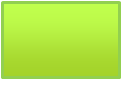 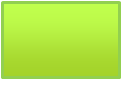 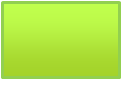 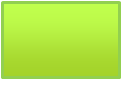 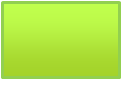 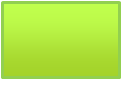 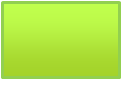 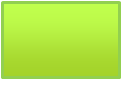 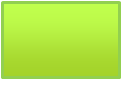 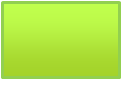 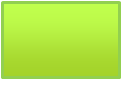 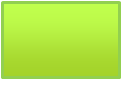 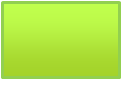 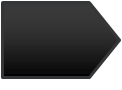 2012
2013
2000
2001
2002
2003
2004
2005
2006
2007
2008
2009
2010
2011
2009
2012
2011
2010
[Speaker Notes: IDEA 2004:  Donald Deshler states that providing tailored instruction to students who need it is not cheap in terms of time, technology, and other resources; nonetheless, it is necessary and beneficial. 
Researchers…top-down and bottom up:  Foorman in particular discusses the blend of teacher-managed, student-managed, code-focused, and meaning-focused literacy activities.  He contends that they cannot be applied in a one-size-fits-all fashion.  For instance, code-focused activities may need to be extended for students with certain special needs.
Increasing concern … global community:  Read slide.
Standards:  Need I say more?
Concerns about teacher efficacy:  Teachers should not be demonized for the problems with education today; however they should accept some responsibility as Gold, Hobbs, and Berlin assert in their article about writing in the 21st-century.  For one classrooms are still teacher-centered as Foorman argues, and they do little to foster advanced literacy.  Also, teachers tend to overgeneralize models (e.g., the five-paragraph essay) because they become complacent and routinized.  Finally, early childhood instructors tend to cling to bottom-up, code-related activities because they see success with those in the early grades.  Yet, by the third and fourth grades reading accuracy begins to become distinguished from comprehension; thus, more holistic methods are needed to propel students to advanced literacy.]
TIES TO THE PAST
Sabre rattling and alarmism.  Eisenhower’s National Defense Educaton Act (NDEA), Reagan’s A Nation at Risk, and Johnson’s War on Poverty speech has laid the groundwork for the competitive global economic language that is associated with today’s education policy.  
Infatuation with “scientific” approaches to education.  But what do we mean by “scientific”?  
Focus on correctness and accuracy.   Educators maintain control of the classroom when they have the correct answers; minority voices are silenced when they use unconventional grammars, etc.
Fear of diversity and multiculturalism.  Despite what the research says  about the benefits of bilingual education, in practice ESL students, students of color, and/or recent immigrants remain disadvantaged.  

 ON A MORE POSITIVE NOTE
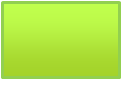 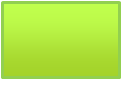 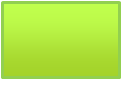 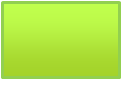 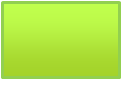 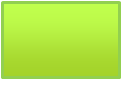 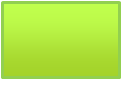 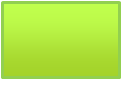 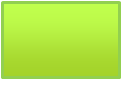 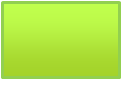 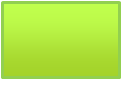 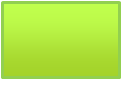 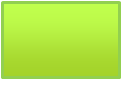 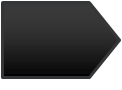 Contemporary creativity research, while harkening back to the twentieth-century work of Guilford, et al., is more balanced—it transcends affective and cognitive domains.   The unfetterd, “If it feels good, do it!” educational progressivism of the 60s and 70s has been tempered.  Serious researchers such as James Kaufman and Robert Sternberg, with their The Cambridge Handbook of Creativity, are studying divergent and convergent creative processes and using their research to challenge traditional conceptions of intelligence.  Moreover,  creativity researchers such as Ruth Richards are beginning to democratize creativity and view it in other than Big-C terms by exploring categories such as mini-c and Pro-C.
2012
2013
2000
2001
2002
2003
2004
2005
2006
2007
2008
2009
2010
2011
2009
2012
2011
2010
[Speaker Notes: “Scientific” Approaches:  Now many of us think of science as processes of discovery conducted by empowered students who follow their interests and passions.  As Joel Spring, author of The American School, asserts this is and has not often been the case.  Springer asserts that today’s schools are scientifically managed by teams of professional administrators that make decisions based on standardized test scores, standardized curricula, and extensive data collection, and that these practices are not new.  So-caleld intelligence testing, for instance, has been used in the past to measure immigrants, make soldier placements during WWI, and eventually help colleges decide which students to select.  Now perhaps Lewis Terman, who that believed testing proved the superiority of Nordic and Alpine strains, and Harry Laughlin, author of “The Eugenical Sterilization of the Feebleminded” wouldn’t find a job at the U.S. Ed. Dept. today.  Nonetheless, education experts, politicians, and the high-tech managers that support them are all too ready to track student performance and dehumanize education. 

Diversity/Multiculturalism:  Brisk (2006) points in Bilingual Education that “Bilingual students are often branded as not only children whose English is inferior, but as students who are themselves inferior (p. 1).  Thus, while Mann’s common schools sought to Americanize foreign students, today’s public schools are not so different in that they administer English-only instruction, for example.  Also, while overt segregation is no longer socially acceptable, a de facto brand of segregation still exists, e.g., L2 students are misplaced in special needs courses for the sake of expediency and efficiency.    

Correctness and Accuracy are Prized.  Creativity and meaning making are messy practices.  They depend on student empowerment; therefore, they can be disorderly.  Authority figures assert their power and propel their agenda through practices that promote correctness and accuracy (e.g., multiple-choice tests, stressful read-alouds).  Noah Webster’s Grammar books sought to inculcate students with a national language.  Today monolingualism and convergent assessment is doing the same.
Fear of diversity:  Read slide.
Contemporary creativity research.  Read slide.]
THE FUTURE
Educate teachers about past practices.  Murphy has suggested that a book-length history of twentieth-century writing instruction be written.
Educate the public about present practices and research.  Encourage parents to abandon conventional wisdom and “old school” thinking.
Improve teacher training.  Bridge the gap between professors and administrators.  Foster multicultural sensitivity.
Consider the roles and values of textbooks.  How have textbooks shaped the teaching profession?
Examine how technology helps and hinders advanced literacy.  Can we harness technology and use it for effective purposes?
Help teachers, students, and parents value literacy from various cultural perspectives.  Above all, help everyone understand that there is no “grand culture” and/or dominant discourse.
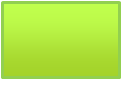 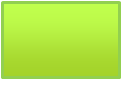 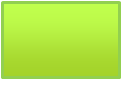 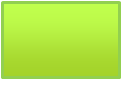 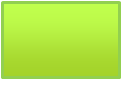 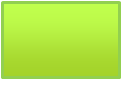 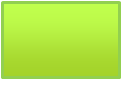 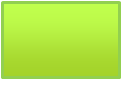 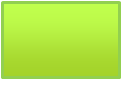 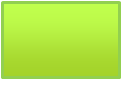 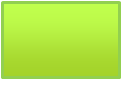 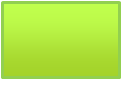 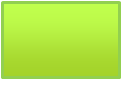 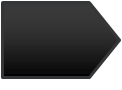 2012
2013
2000
2001
2002
2003
2004
2005
2006
2007
2008
2009
2010
2011
2009
2012
2011
2010
[Speaker Notes: Educate teachers:  James Murphy, author of A Short History of Writing Instruction, has suggested that a new and old teachers alike need to be taught to recognize old patterns from the past, for better or worse.
Educate parents:  We teachers know all too well that parents hound us about one thing:  grades.  They need to be asking if their child is engaged, pursuing their interests, building identity, developing voice—the things that Andy Hargreaves and Dennis Shirley discuss in The Fourth Way.  
Improve teacher training:  The chasm between professors and administrators needs to be bridged.  Furthermore, as Dr. Ambe in one of her articles, if “teacher preparation programs” are not “holistically transformed to reflect multicultural awareness,” then how will we transform our schools?
Consider the roles … textbooks.  Read slide.
Examine how technology….   Not to be cynical but P21 is, to a certain extent, a marketing plan.  Is there a better way to market gadgets and software to schools that to write digital literacy into the curriculum.  Yet beyond the cynicism, we know that technology has value.  For instance, computers increase writing fluency for students with dysgraphia.  That being said, digital devices are also distracters, and they serve as vehicles for materials that are inappropriate in academic settings.
Help teachers, students, and parents view … cultural perspectives:  Robert Rueda in “Cultural Perspectives in Reading” stresses that there is neither a “grand culture” nor a superior discourse.]
THE FUTURE (CONTINUED)
Bolster family literacy.  Valuing local literature strengthens families and builds student identity.   
Implement balanced process and product-oriented practices and assessments. Listing standards and hoping that fledgling, often poorly-trained, teachers meet those standards is not sufficient.   
Blend social, cognitive, and affective approaches.  Put another way, let us avoid the pendulum swing by heeding what Aristotle has taught us about the rhetorical triangle






Make clear provisions for creativity in language arts and literacy frameworks and curricula.  The creative  academic endeavors associated with advanced literacy involve students in goal setting, self-assessment, and meaning making.  Most significantly, when students are creating they are engaged.  
Conduct reseach using balanced, layered , and inventive methodologies.  Blended methods offer a deeper and richer understanding of language and literacy issues.   
Broaden our conceptualizations of assessments.  PARCC does not seem to adequately stress formative assessments.
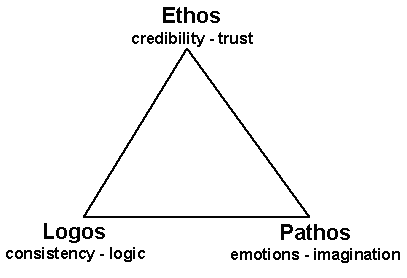 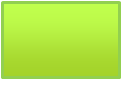 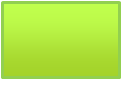 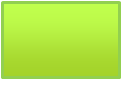 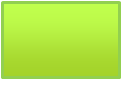 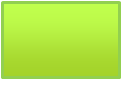 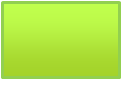 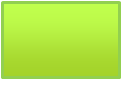 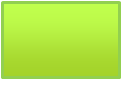 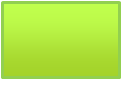 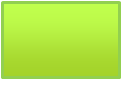 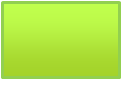 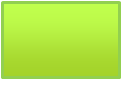 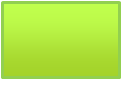 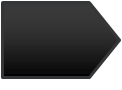 2012
2013
2000
2001
2002
2003
2004
2005
2006
2007
2008
2009
2010
2011
2009
2012
2011
2010
[Speaker Notes: Make clear provisions for creativity…   Read slide.  Add the following:  Consequently, as Alexander and Fox point out in “Adolescents as Readers” (p. 168), adolescent learner engagement is a fruitful and most necessary area of future study.  Ultimately, the more educators stress creativity in the classroom, the clearer everyone will see the relation between cognition and emotion that Ward and Kolomyts explore in their article “Cognition and Creativity.”  We need to move beyond strictly empirical approaches and embrace what Nietzche has described as the pathos of authenticity (i.e., authentic passion) in the classroom.
Conduct reseach using balanced, layered , and inventive methodologies.  Schatschneider and Petscher in “Statistical Modeling in Literacy Research” highlight the shortcomings of statistical models in expression abstractions due to the fact that they are grounded in “empiricism and analytic reductionism.”  Ergo, not only do researchers need to conduct more blended quant-qual research, but they need to experiment with new methodologies in order to understand higher-order (i.e., creative) thinking.
Broaden . . . Assessments.  PARCC offers two optional formative assessments; however, it stresses the summative assessment by making two of them required.  Enlightened assessment researchers are calling for new and broad heurstic frameworks that measure higher-order thinking.  Mark Batey’s framework, for one, considers the level of thinking (e.g., individual, culture), facets of thought and expression (e.g., process, product), and measurement approaches (e.g., objective, subjective, self-assessment).]
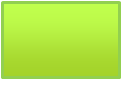 References
About PARCC | PARCC. (n.d.). Partnership for Assessment of Readiness for College and Careers | 	PARCC. Retrieved October 20, 2013, from http://www.parcconline.org/about-parcc
American educational history timeline. (n.d.). Educational resources and lesson plans, find thousands of 	lesson plans. Educational Resources and Lesson Plans. Retrieved October 19, 2013, from 	http://www.eds-resources.com.
Bifuh-Ambe, E. (2006). Fostering multicultural appreciation in pre-service teachers through multicultural 	curricular transformation. Teaching and Teacher Education, 22, 690-699.
Bifuh-Ambe, E. (2007). Inviting reluctant adolescent readers into the literacy club: Some comprehension 	strategies to tutor individuals or small groups of reluctant readers. Journal of Adolescent 632-& Adult 	Literacy, 50(8), 632-639.
Brisk, M. E. (2006). Bilingual education: From compensatory to quality schooling (2nd ed.). Mahwah, N.J.: 	L. Erlbaum 	Associates, Publishers.
Fresch, M. J. (2008). An essential history of current reading practices. Newark, DE: International 	Reading Association.
Goyal, N. (2012). One size does not fit all: A student's assessment of school. Roslyn Heights, NY: 	Alternative Education Resource Organization (AERO).
Hargreaves, A., & Shirley, D. (2009). The fourth way: The inspiring future for educational change. 	Thousand Oaks, Calif.: Corwin Press.
Higher Education | The White House. (n.d.). The White House. Retrieved October 20, 2013, from 	http://www.whitehouse.gov/issues/education/higher-education
Kamil, M. L. (2011). Handbook of reading research. New York: Routledge.
Kaufman, J. C. & Sternberg, R. J. (2010). The Cambridge handbook of creativity. New York, NY: 	Cambridge University Press.
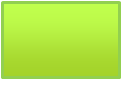 References
McGuinn, P. J. (2006). No Child Left Behind and the transformation of federal education policy, 1965-	2005. Lawrence, 	Kan.: University Press of Kansas.
Murphy, J. J. (2012). A short history of writing instruction: From ancient Greece to contemporary America 	(3rd ed.). New York: Routledge.
Our History - The Partnership for 21st Century Skills. (n.d.). The Partnership for 21st Century Skills. 	Retrieved October 19, 	2013, from http://www.p21.org/about-us/our-history
Ravitch, D. (2000). Left back: A century of failed school reforms. New York: Simon & Schuster.
Smagorinsky, P. (2006). Research on composition: Multiple perspectives on two decades of change. 	New York: Teachers College Press.  
Smith, N. B. (2002). American reading instruction (Special ed.). Newark, Del.: International Reading  	Association.
Spring, J. H. (2011). The American school: A global context from the puritans to the Obama era (8th ed.). 	New York: McGraw-Hill.
Sumara, D. J. (2002). Why reading literature in school still matters: Imagination, interpretation, insight. 	Mahwah, N.J.: L. Erlbaum.
Tollefson, J. W. (2002). Language policies in education: Critical issues. Mahwah, N.J.: Erlbaum.